UNIT 1 LESSON 2
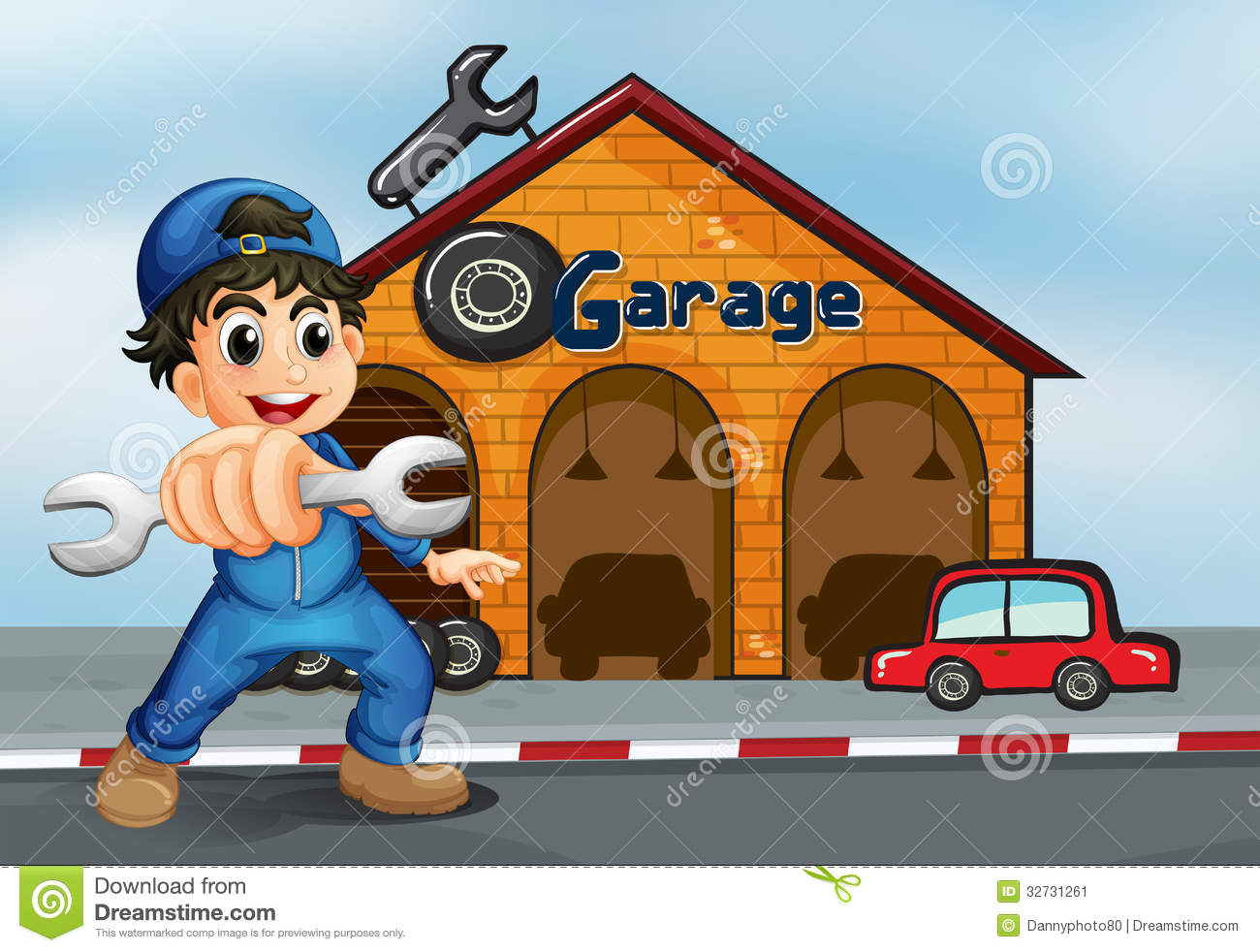 Dad Is In The Garage
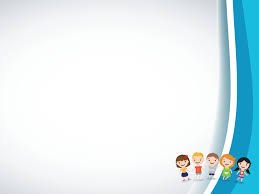 Let’s sing a song
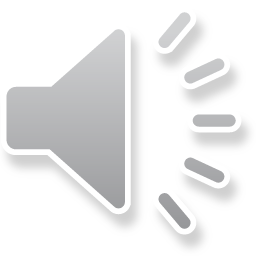 Where Are They?

Where is Father?
He’s in the garage.
Garage! Garage! Here he is!

Where is Mother?
She’s in the bathroom.
Bathroom! Bathroom! Here she is.

Where is Billy?
He’s in the kitchen.
Kitchen! Kitchen! Here he is.

Where is Rossy?
She’s in her bedroom.
Bedroom! Bedroom! Here she is.
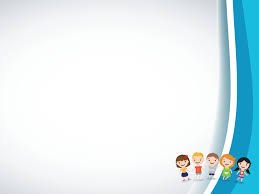 ROOMS / AREAS IN THE HOUSE
living room
yard
bathroom
dining room
bedroom
kitchen
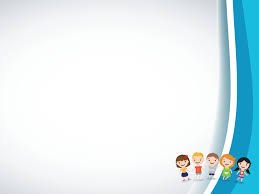 THINGS IN THE HOUSE
motorcycle
bicycle
car
computer
sofa
toys
table
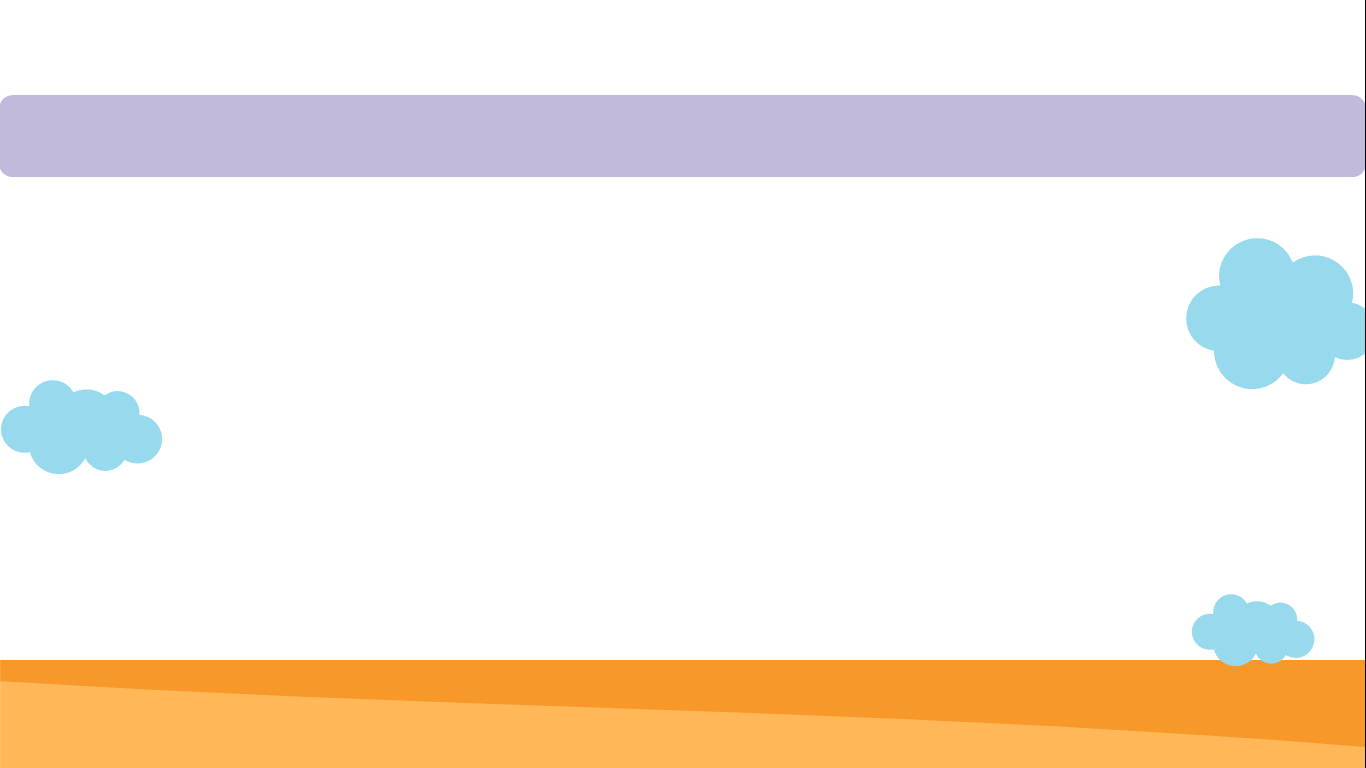 What do you usually do in the yard?
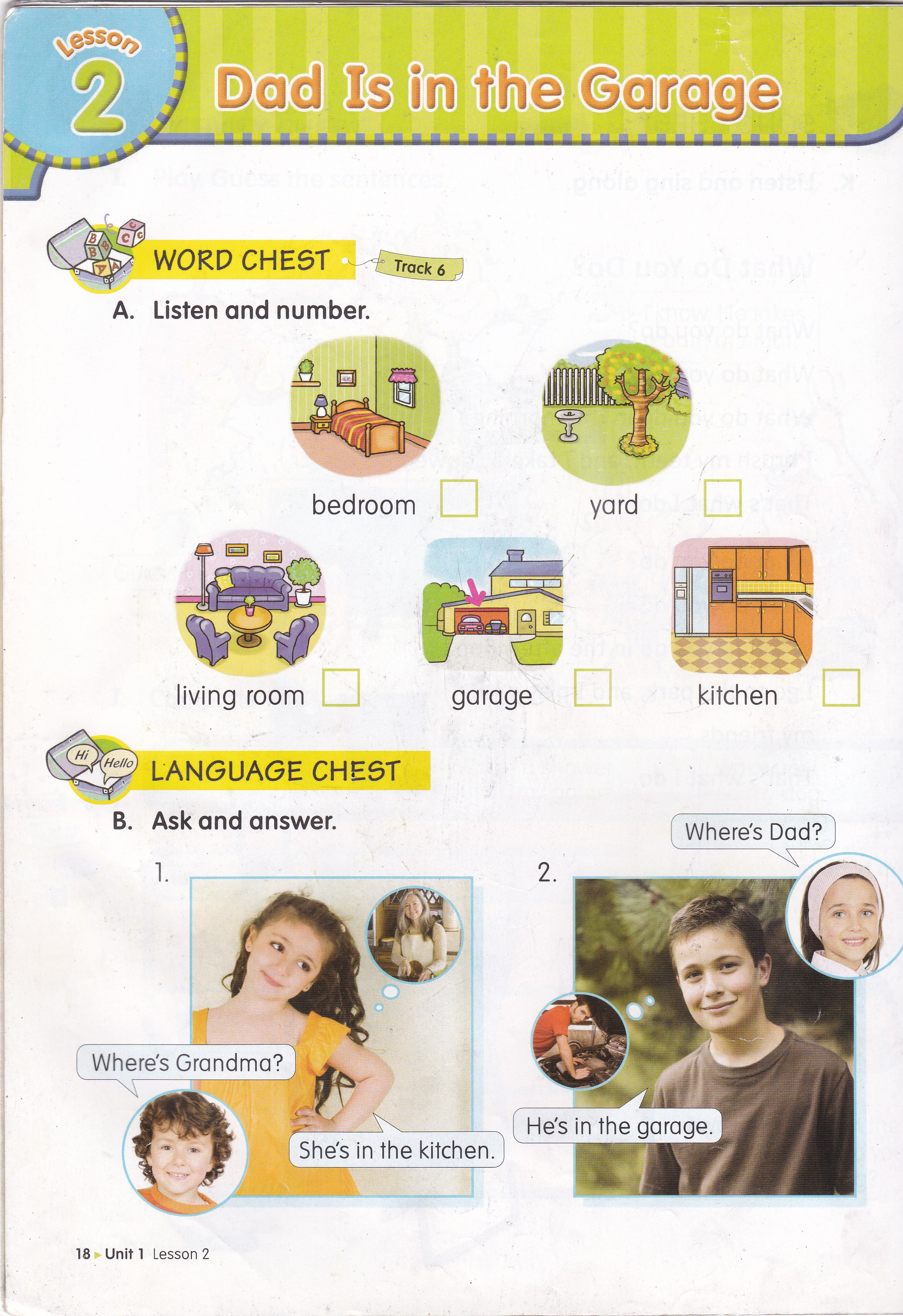 I __________________________.
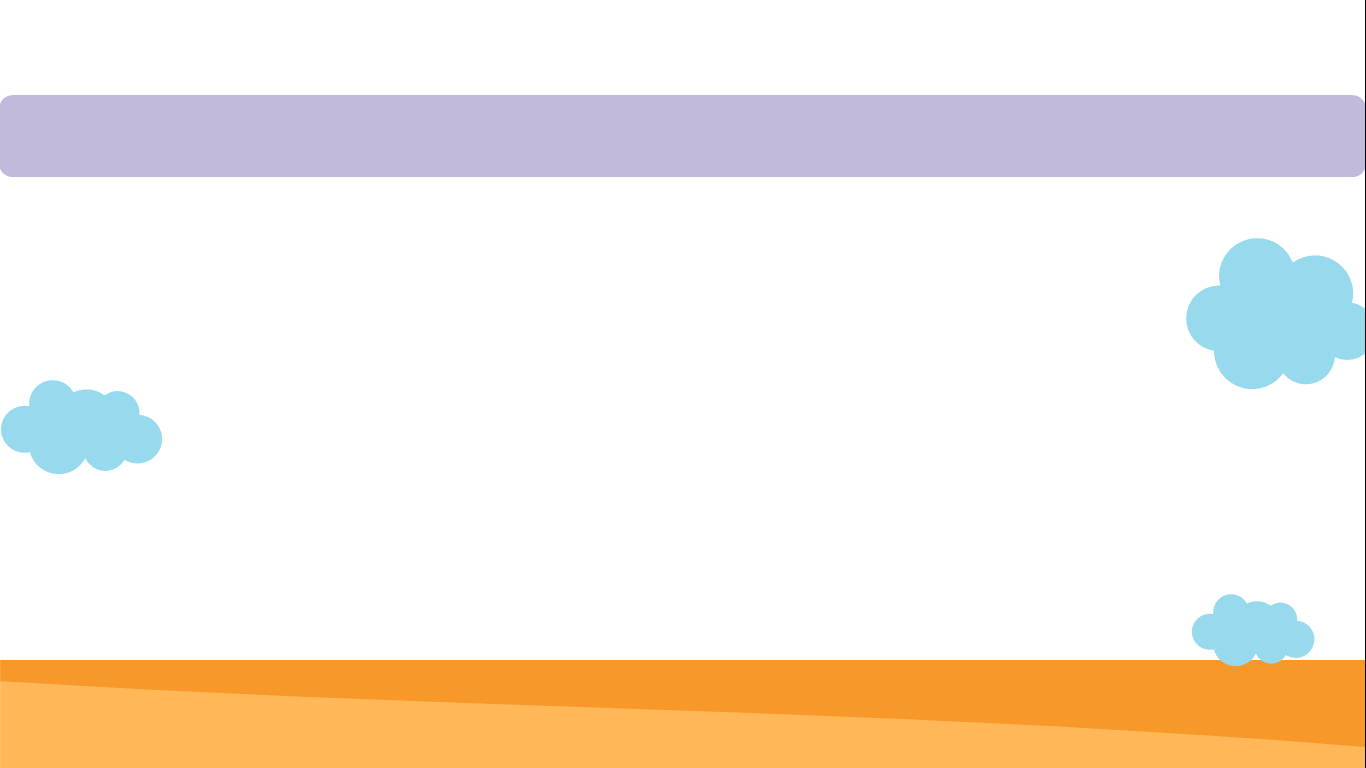 What do you usually do in the kitchen?
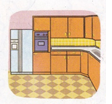 I ______________________.
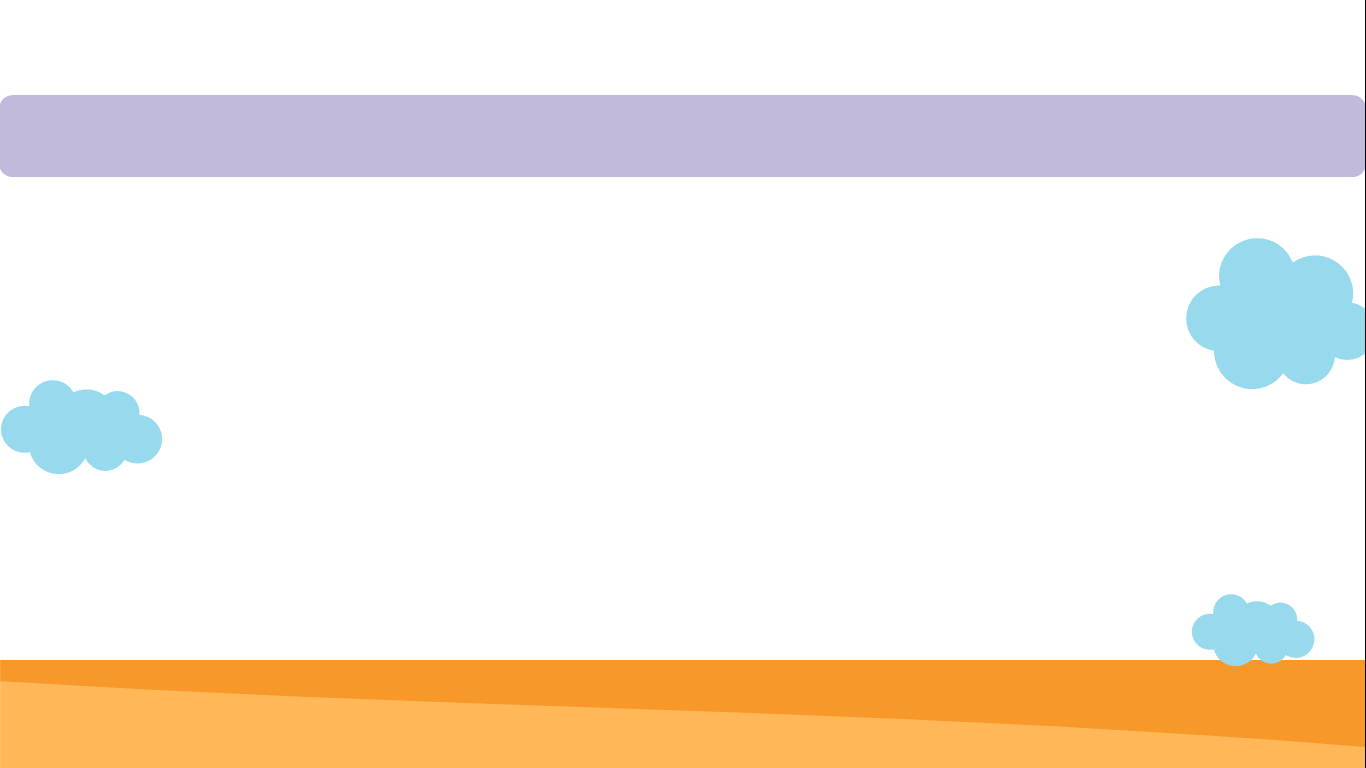 What do you usually do in the living room?
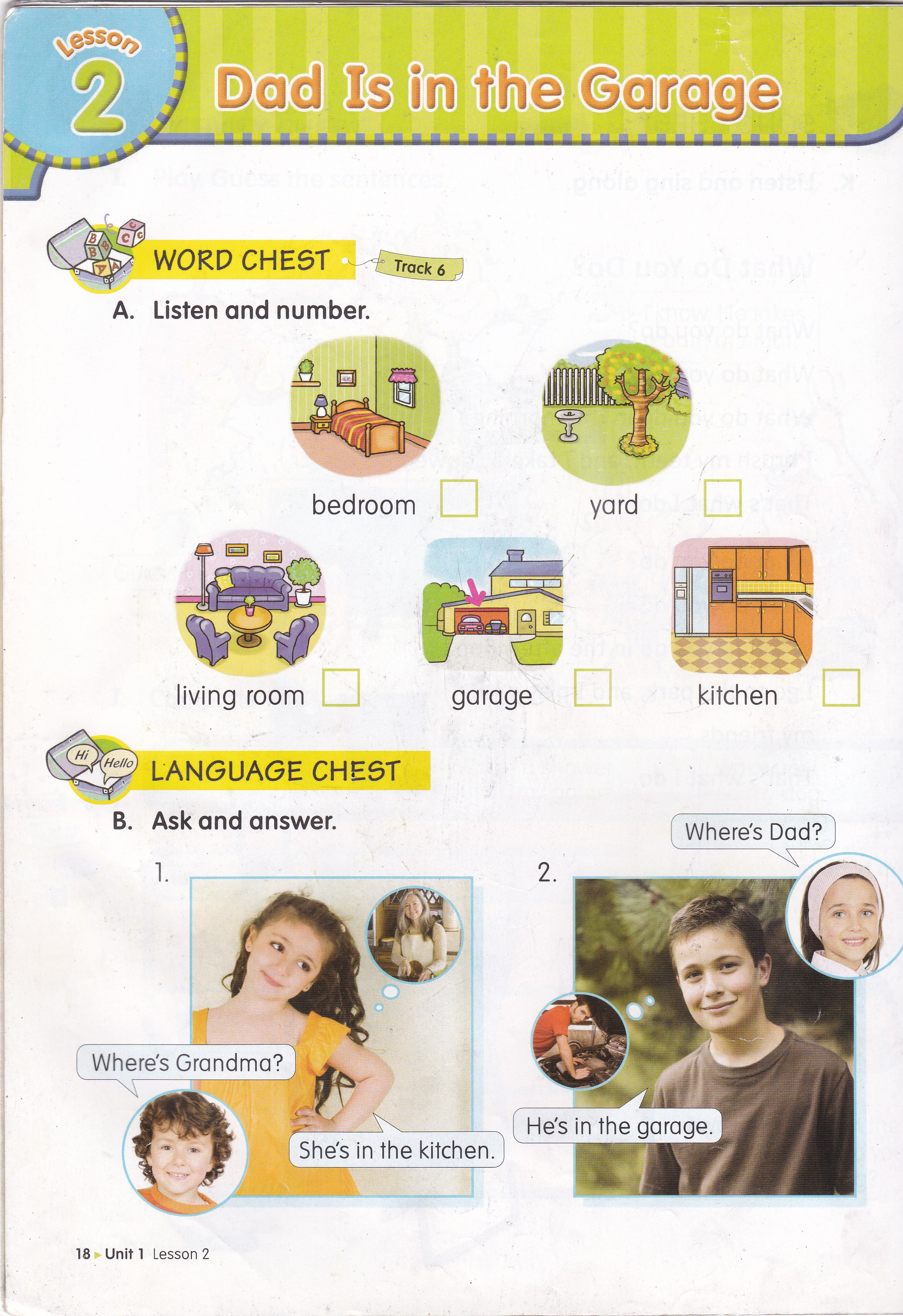 I __________________________.
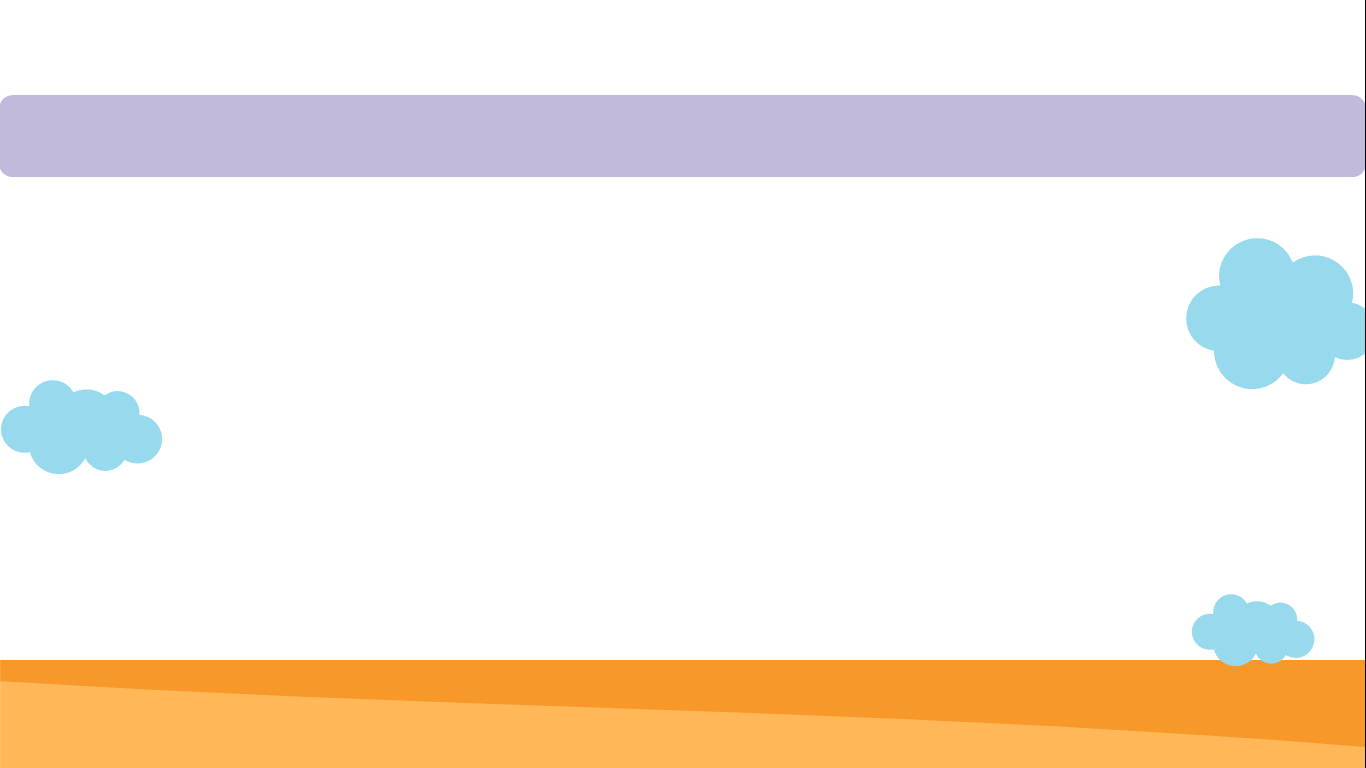 What do you usually do in the bedroom?
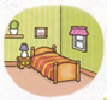 I __________________________.
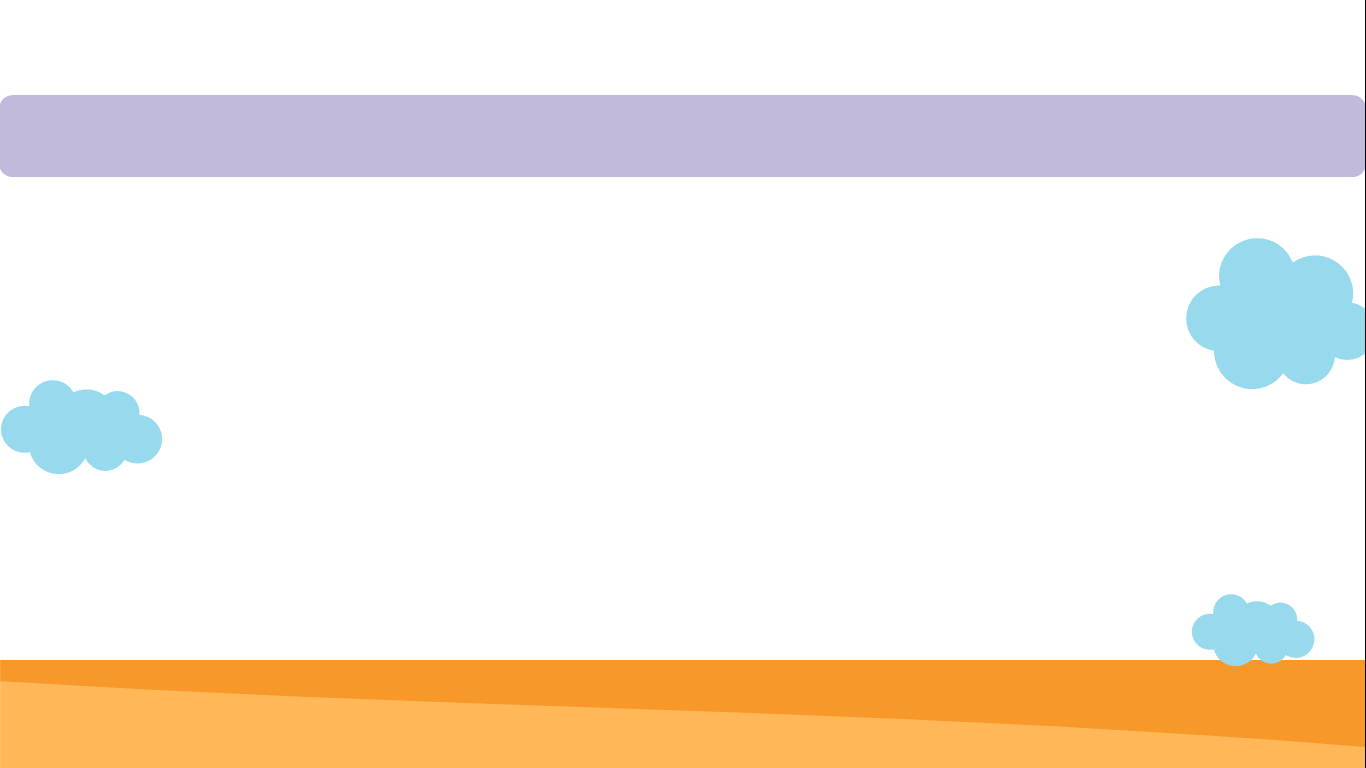 What do you usually do in the garage?
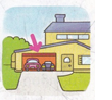 I __________________________.
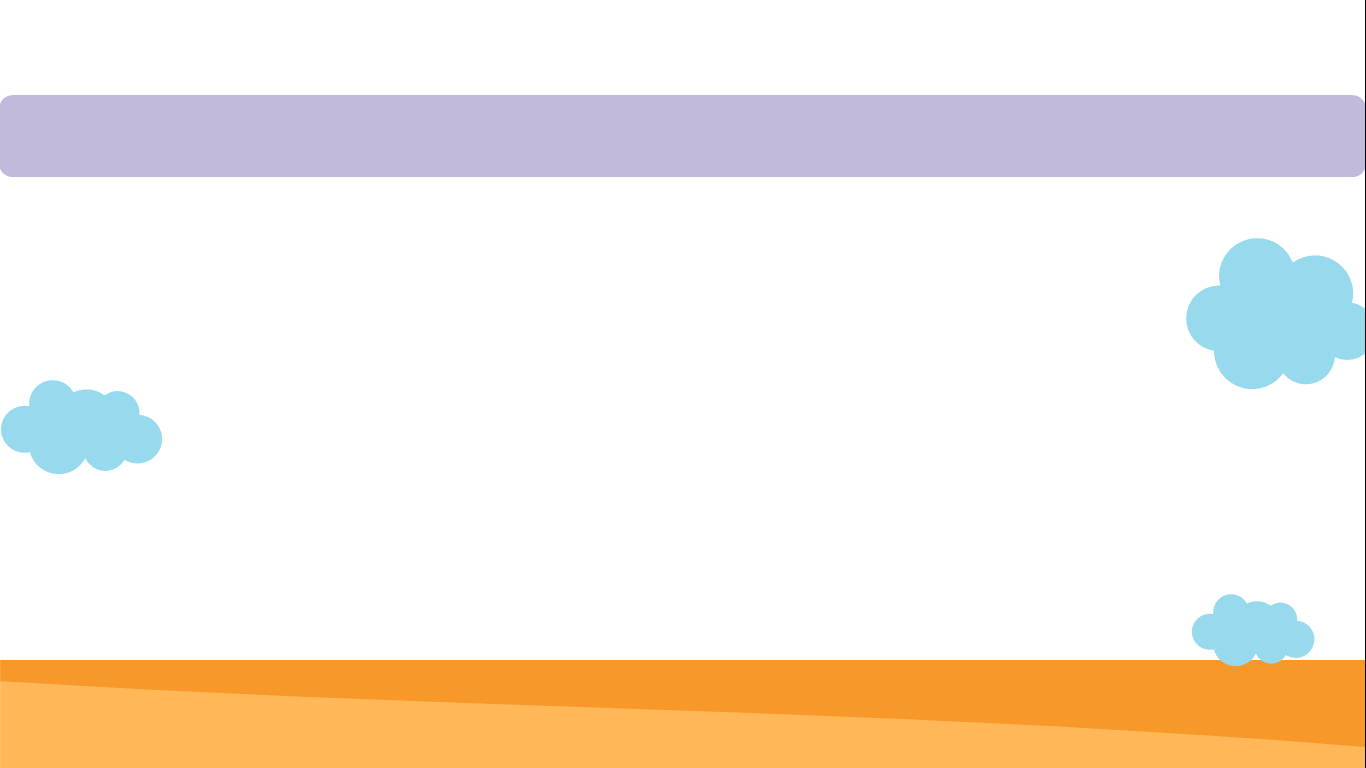 What do you usually do in the bathroom?
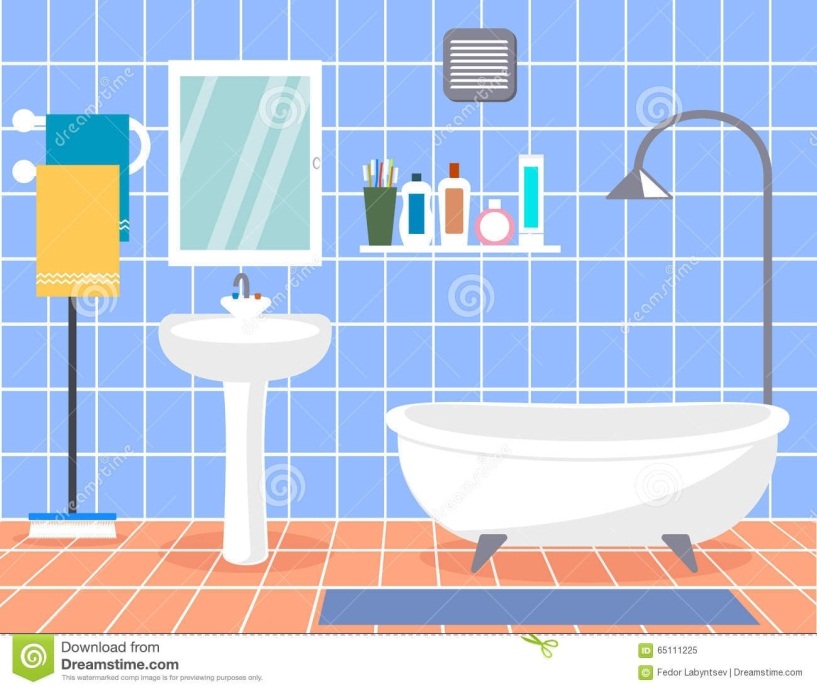 I __________________________.
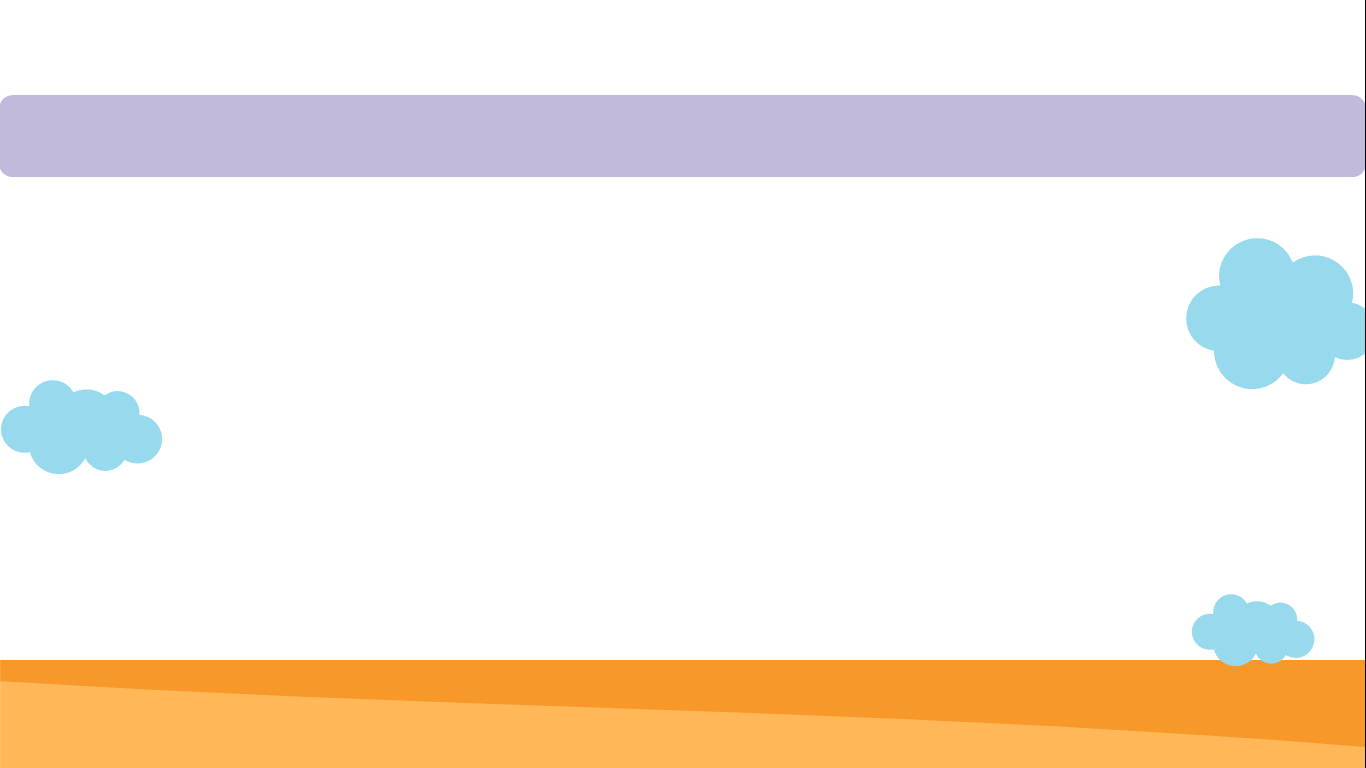 What do you usually do in the dining room?
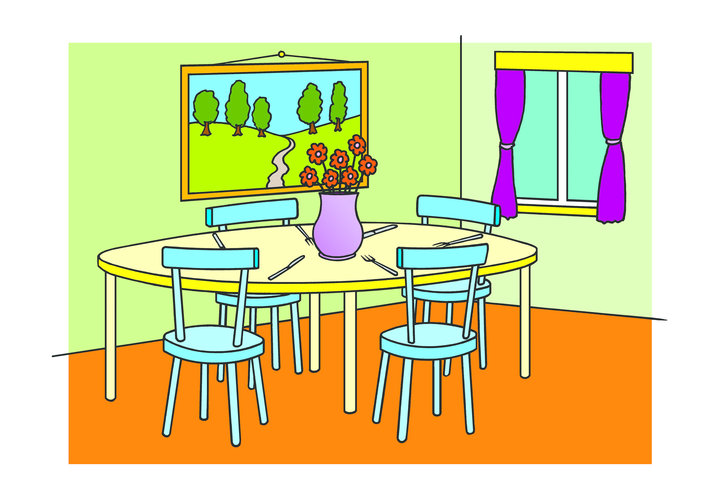 I __________________________.
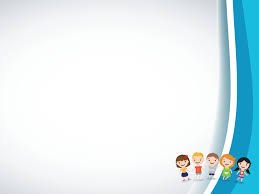 Reading Chest
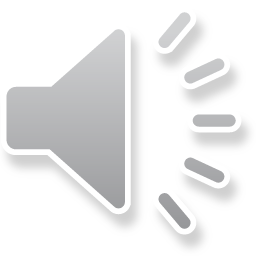 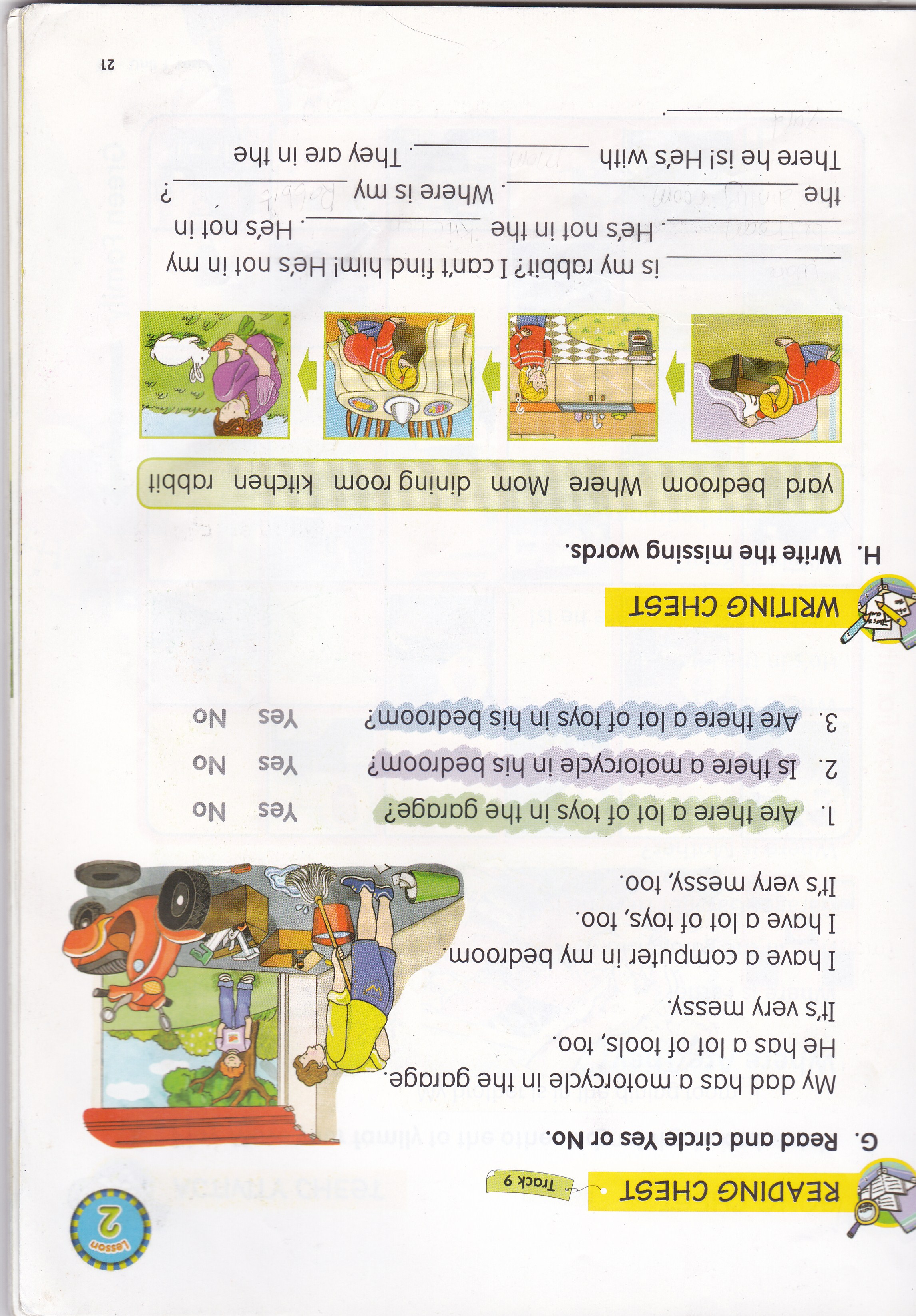 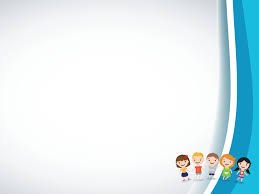 Where are dad and his son?
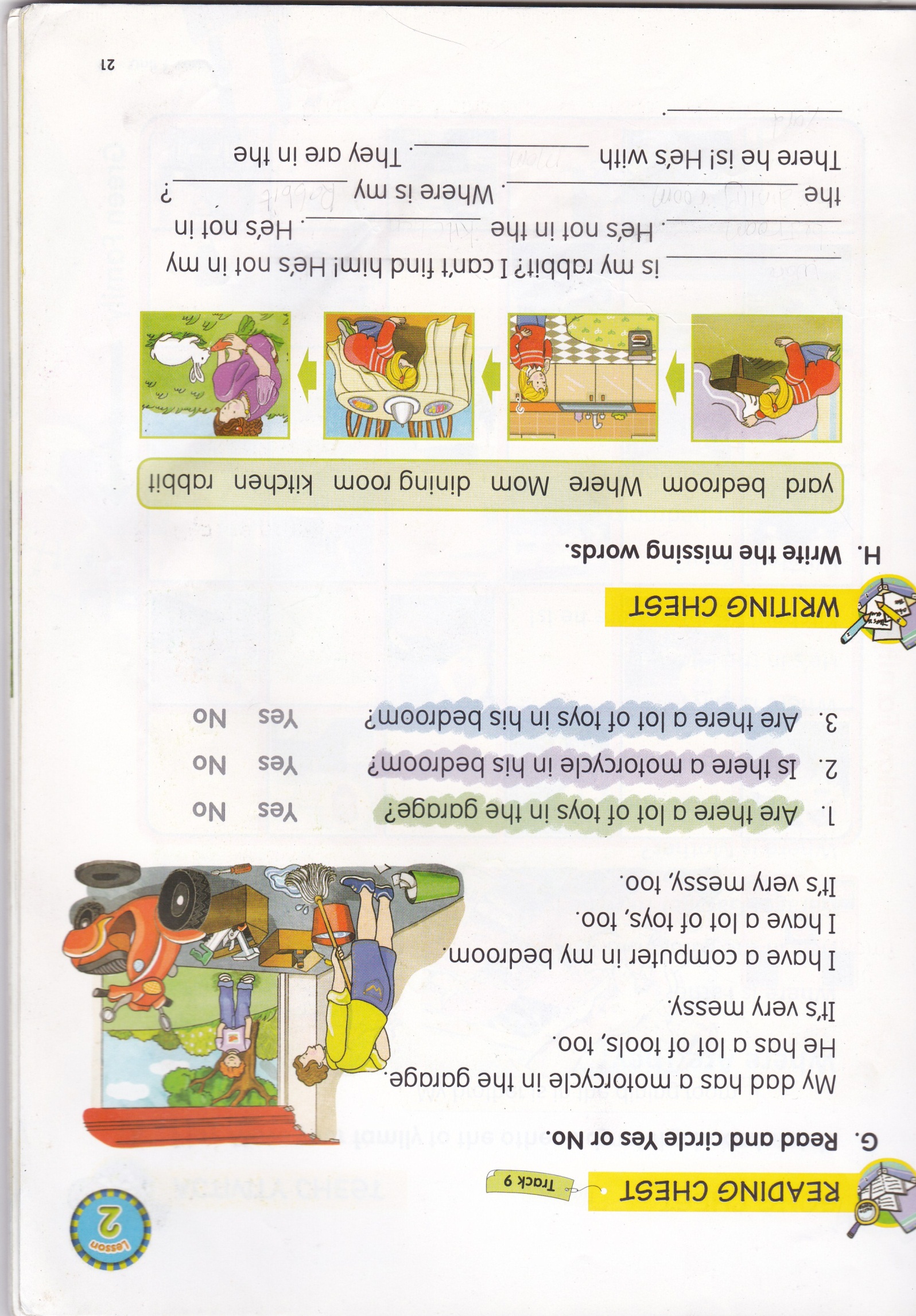 They are in the garage.
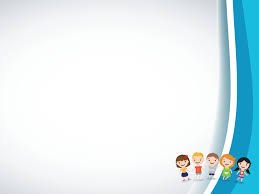 Where does dad take lunch?
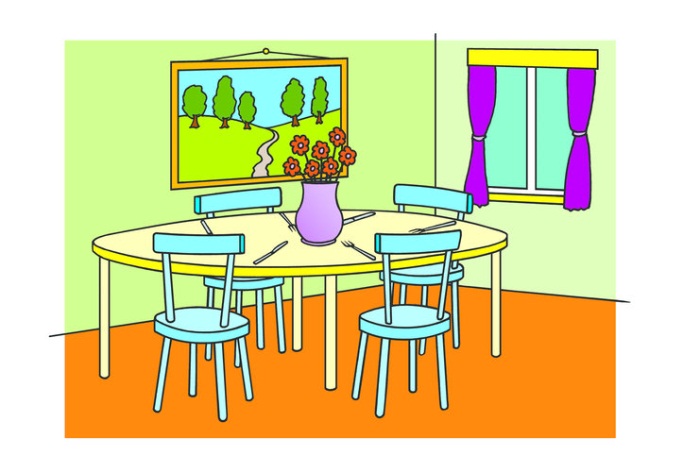 He has lunch in the dining room
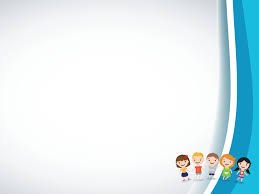 Where is Bill? Is he in the garage?
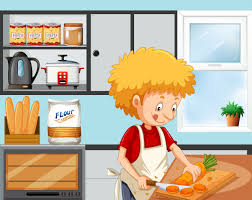 No, he isn’t. He is in the kitchen .
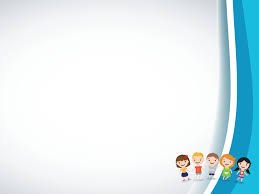 Where are they? Are they in the kitchen?
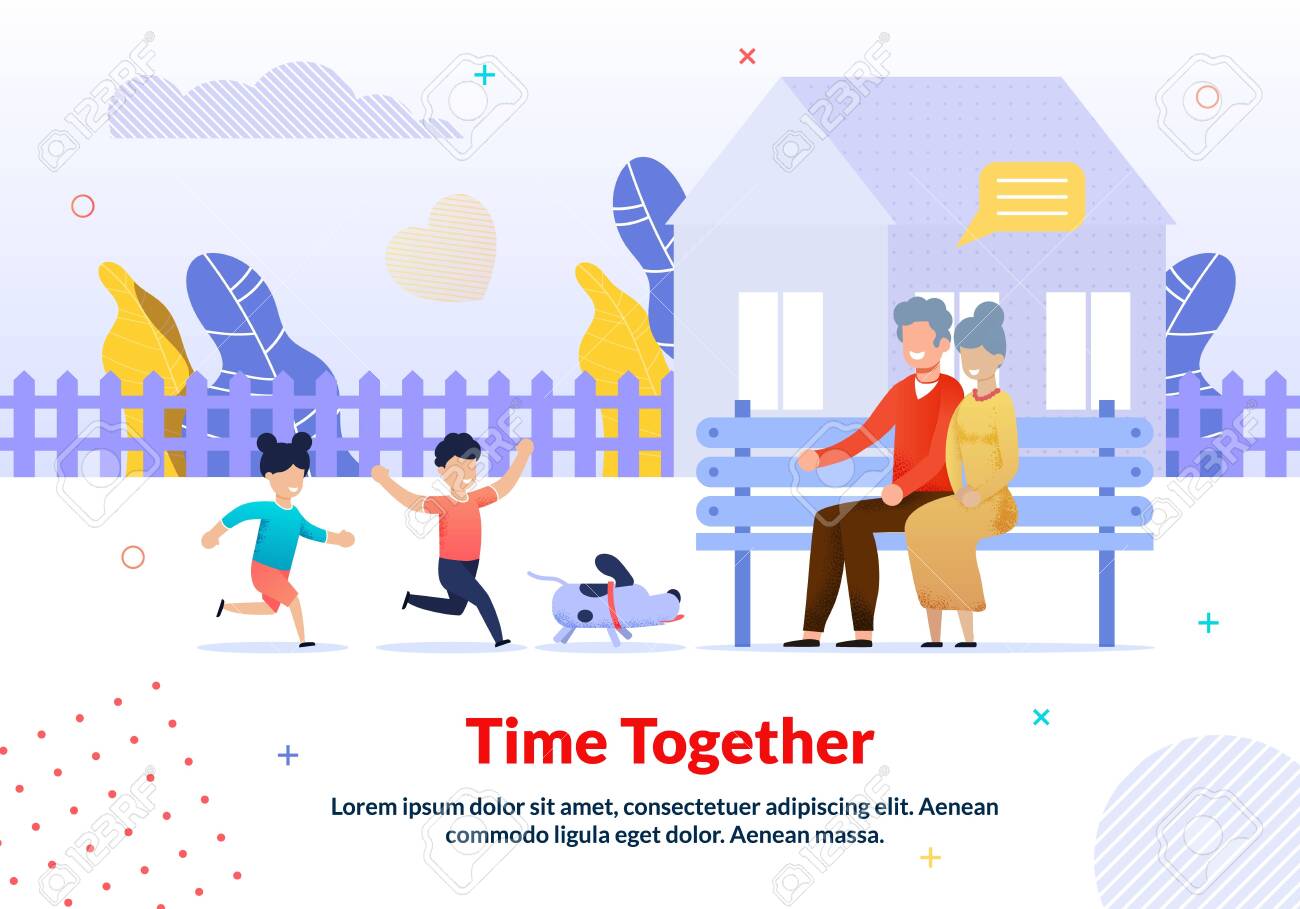 No, they aren’t. They are in the yard.
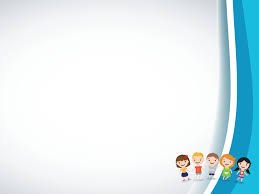 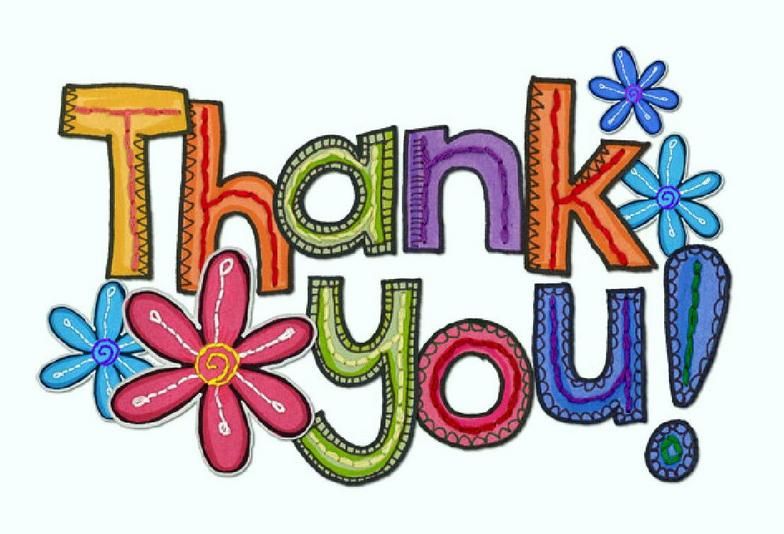